Результати анкетування здобувачів другого (магістерського) рівня  вищої освіти щодо якості освітньо-професійної програми "Міжнародний менеджмент"
Мета анкетування – оцінити якість освітньо-професійної програми "Міжнародний менеджмент", виявити її сильні та слабкі сторони, а також визначити рівень задоволеності здобувачів для подальшого вдосконалення програми.
Інструментарій дослідження: анкета.
Взяло участь в анкетуванні 42 здобувачі вищої освіти.
Узагальнені результати опитування відображені на діаграмах, поданих нижче.
Чи зустрічається дублювання змісту навчального матеріалу дисциплін освітньої програми Вашої спеціальності?
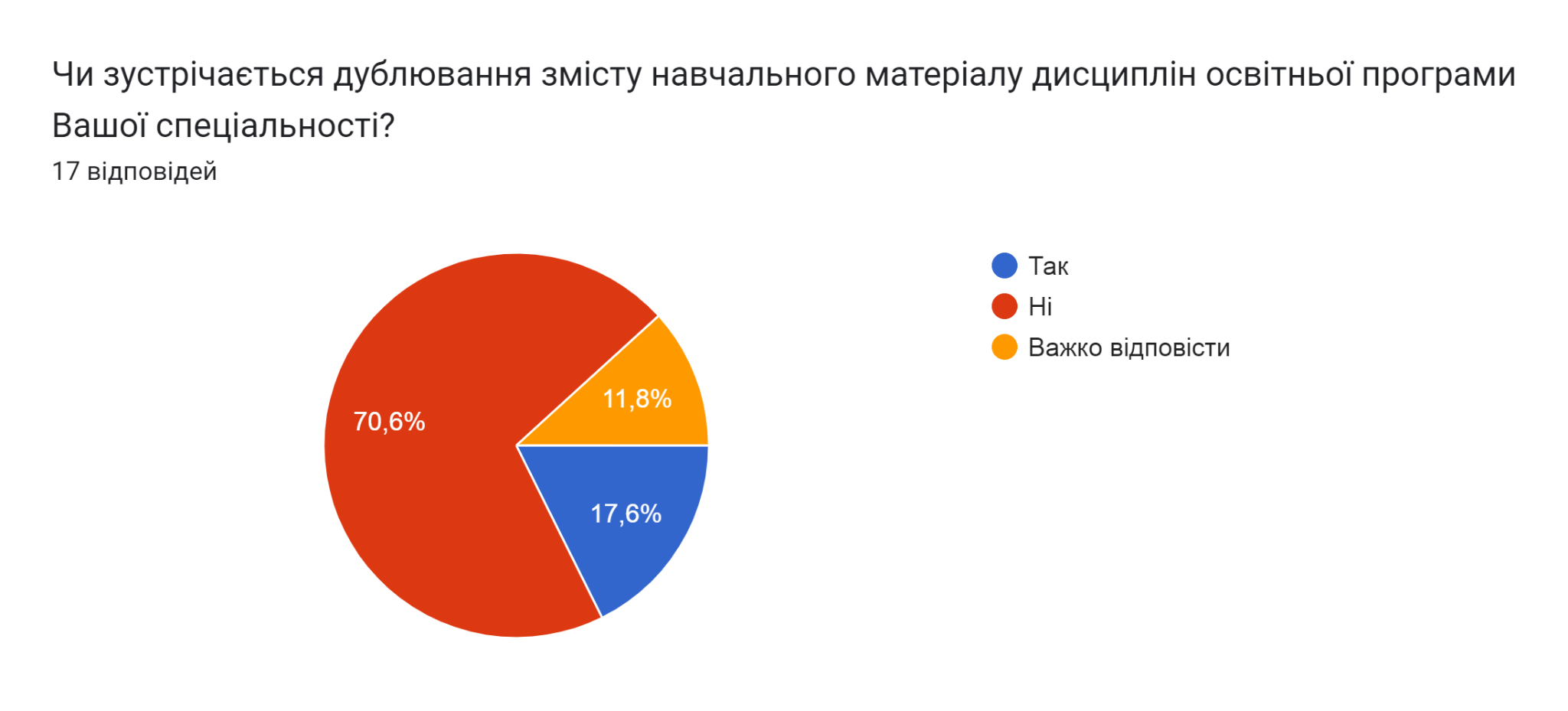 Чи всі дисципліни, які Ви вивчаєте, необхідні для Вашої фахової діяльності та особистісного зростання?
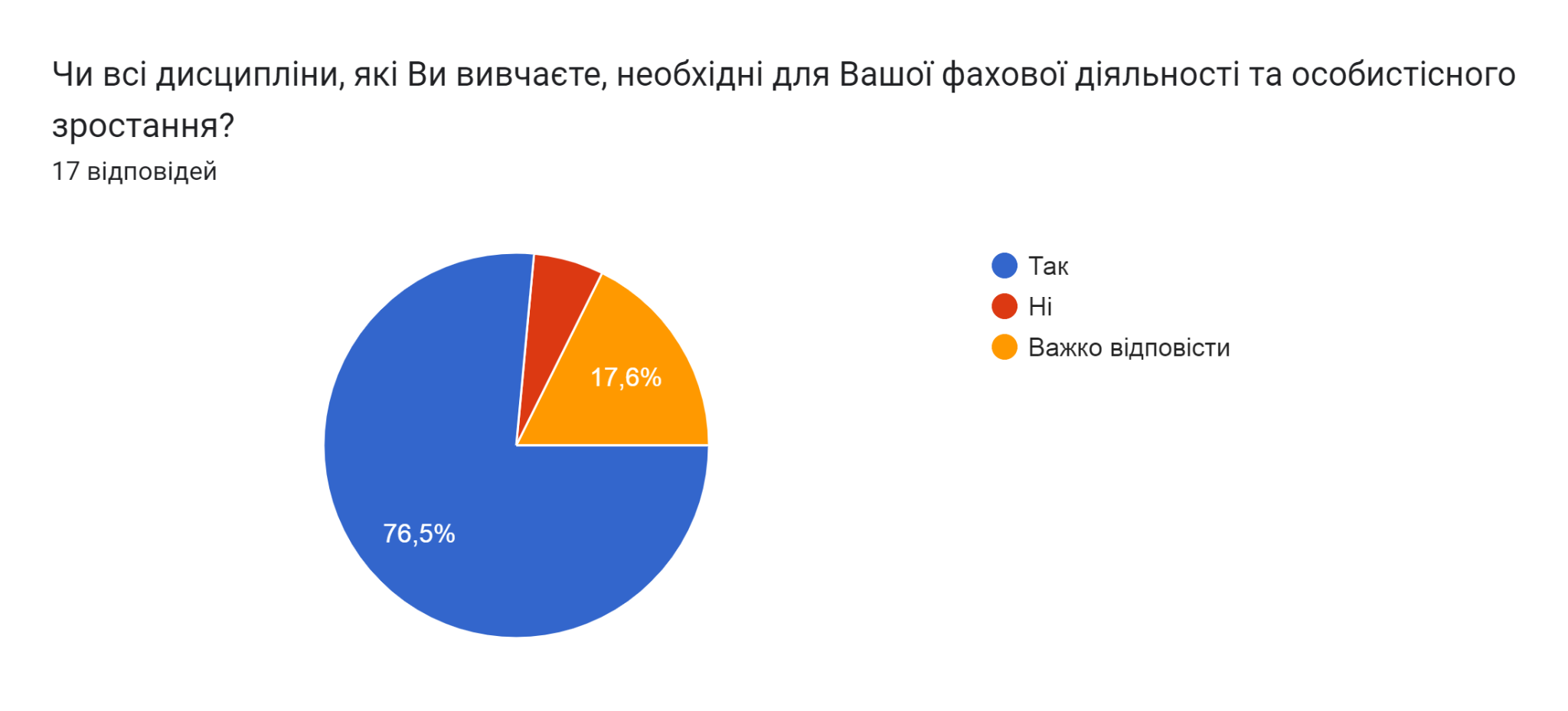 Чи достатній, на Вашу думку, зміст (перелік компонентів, дисциплін) освітньої програми для успішної роботи за фахом?
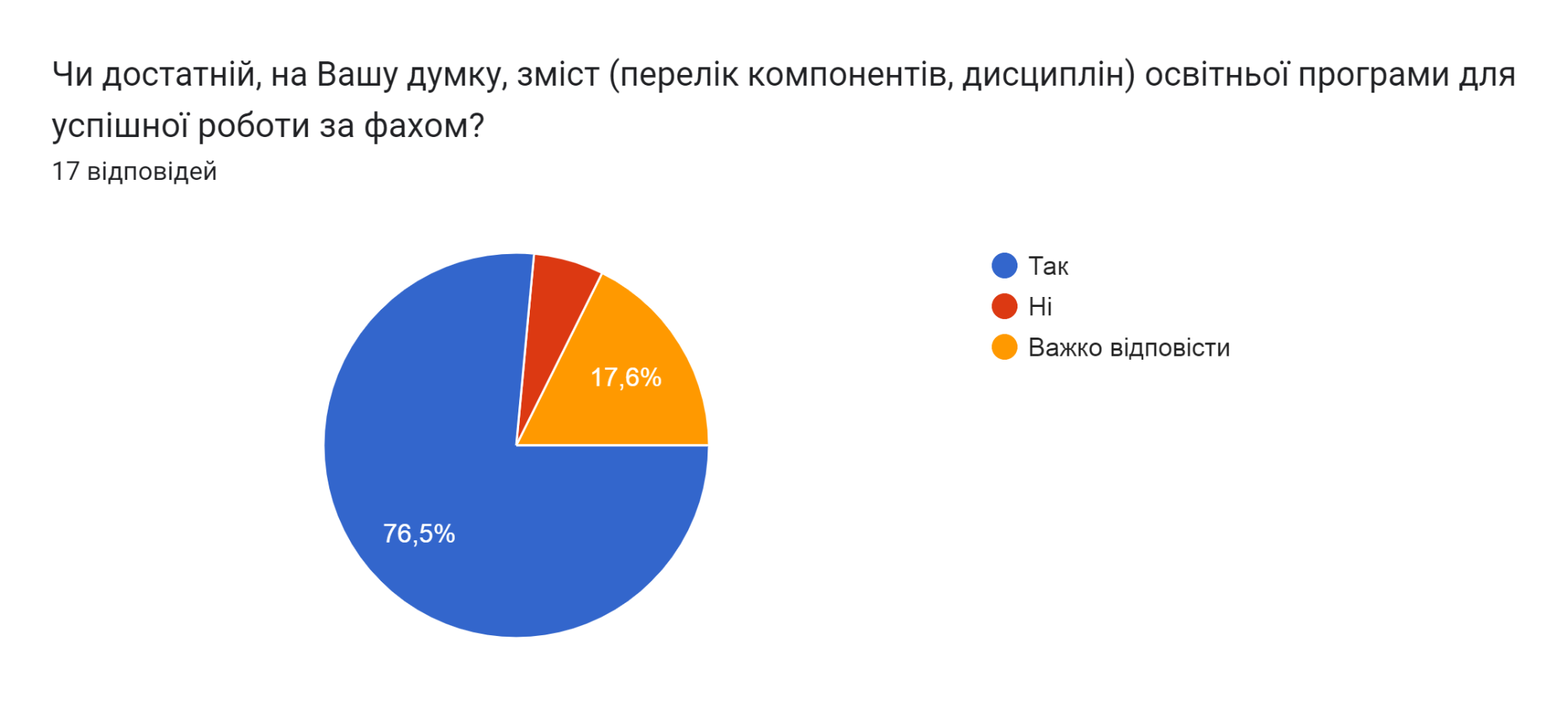 Як Ви вважаєте, чи всі навчальні дисципліни, які Ви вивчаєте, необхідні для Вашої професійної діяльності?
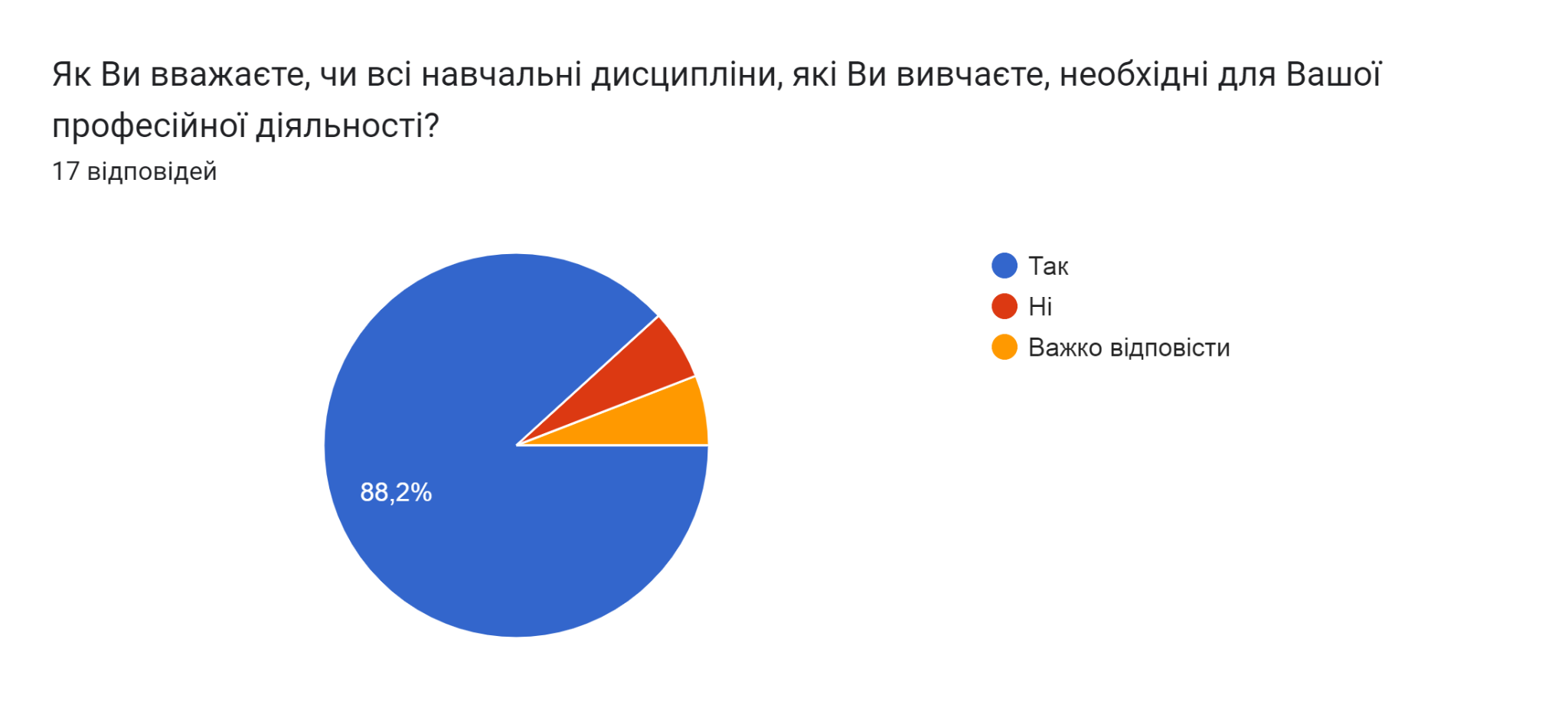 Чи реалізовується за Вашою освітньою програмою вільний вибір дисциплін?
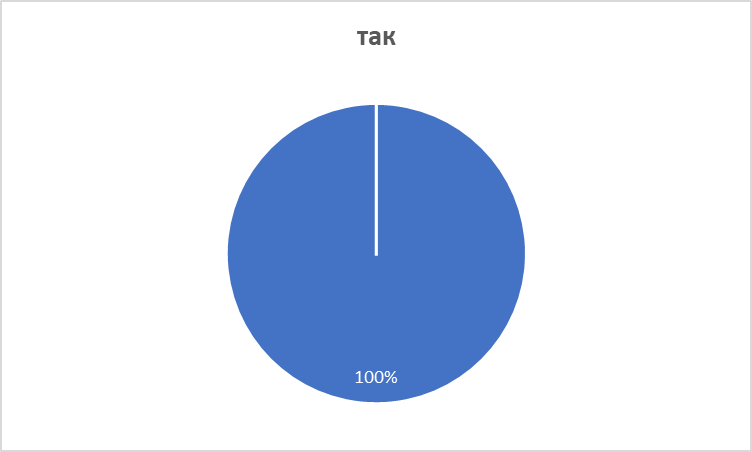 Чи достатній обсяг практичної підготовки, закладений в освітньо-професійну програму Вашої спеціальності?
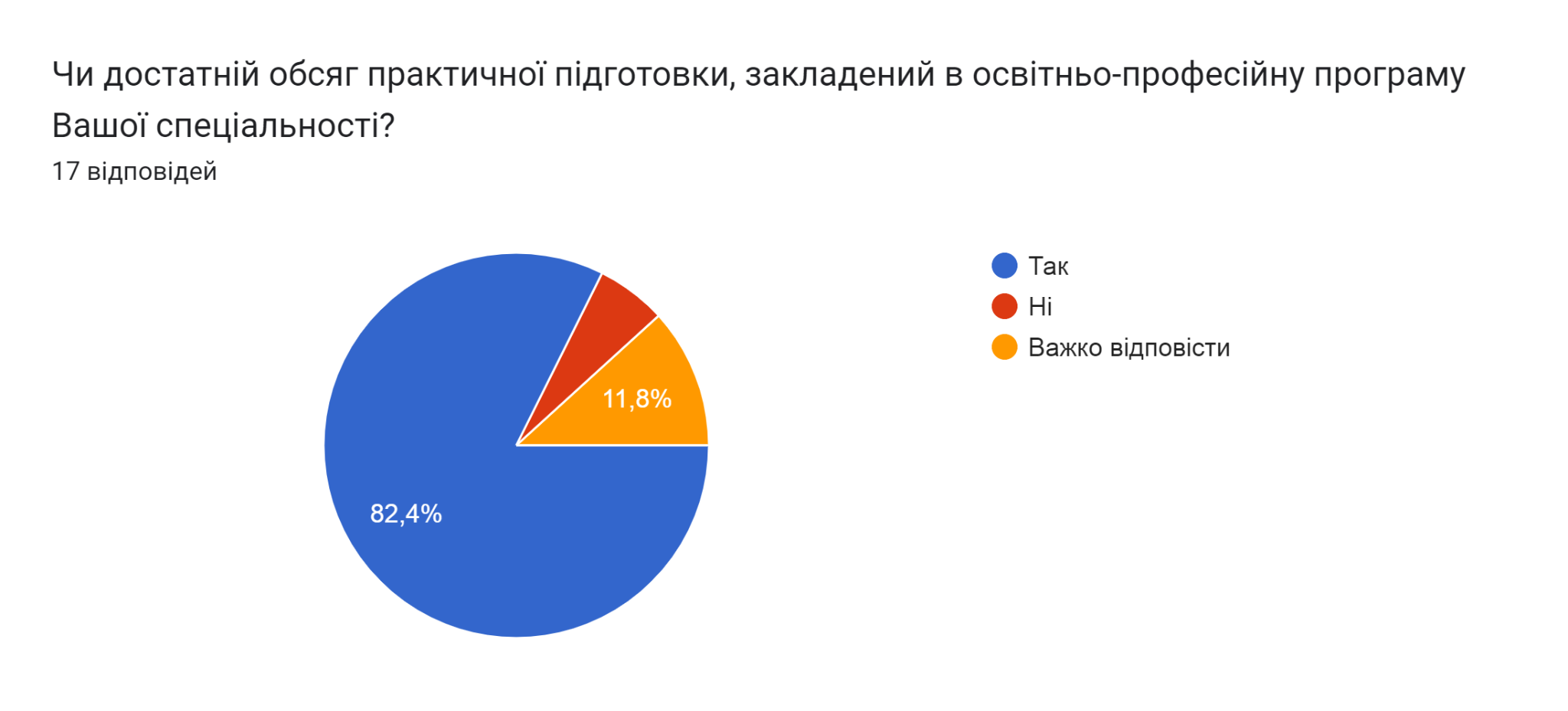 Чи порушується, на Вашу думку, логіка викладання професійних дисциплін освітньо-професійної програми Вашої спеціальності?
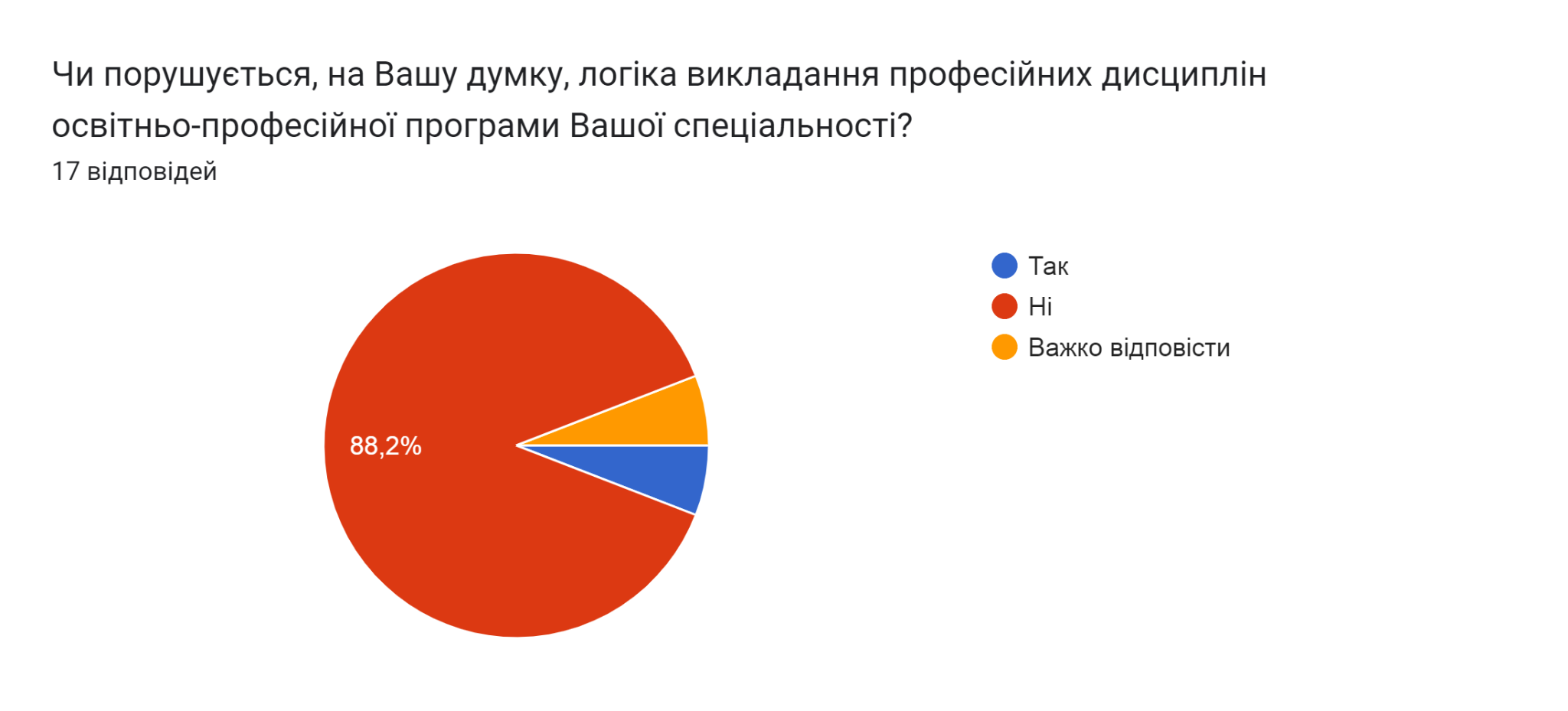 Чи розумієте Ви сутність академічної доброчесності як сукупності етичних принципів та визначених законом правил, якими мають керуватися учасники освітнього процесу?
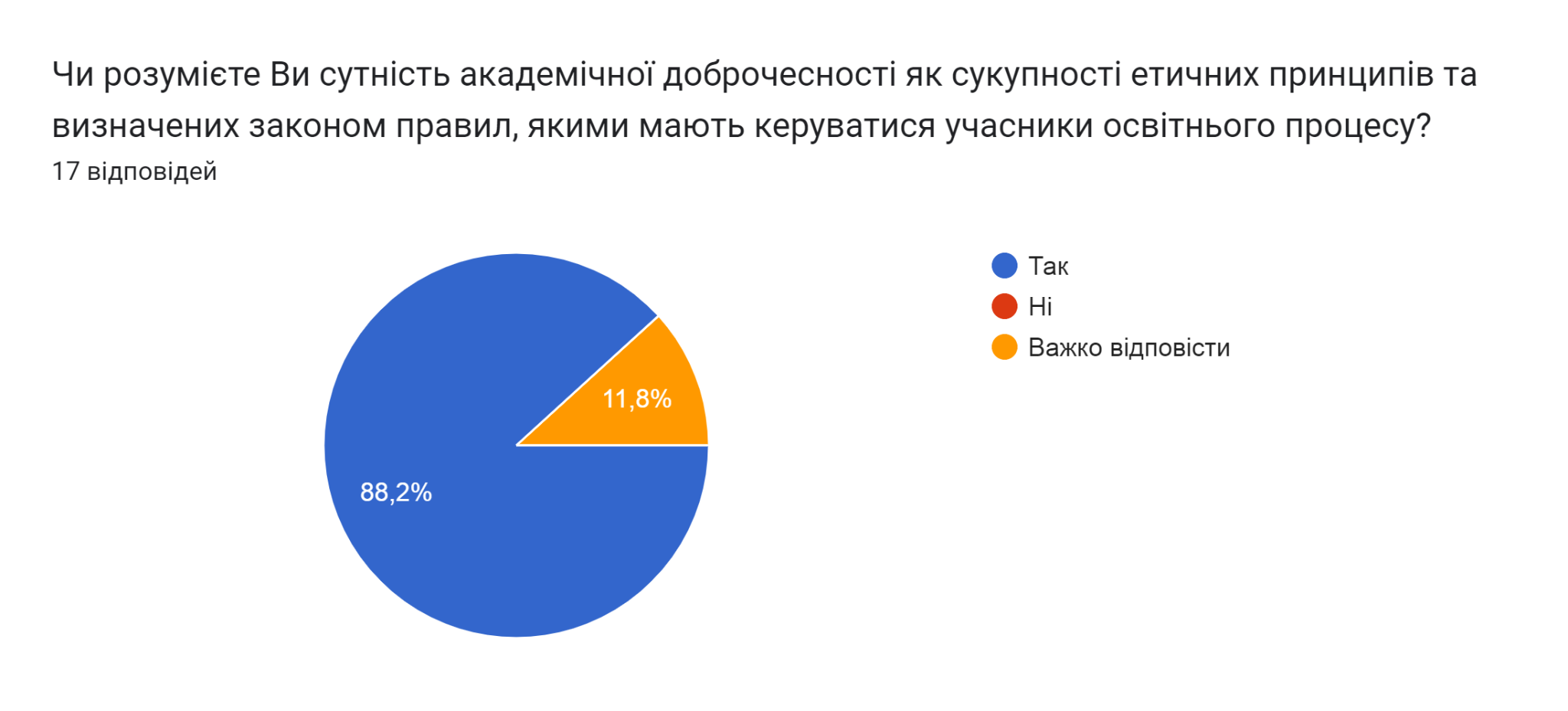 Чи формує у Вас освітньо-професійна програма загальні компетентності (наприклад, «Здатність до абстрактного мислення, аналізу та синтезу»)?
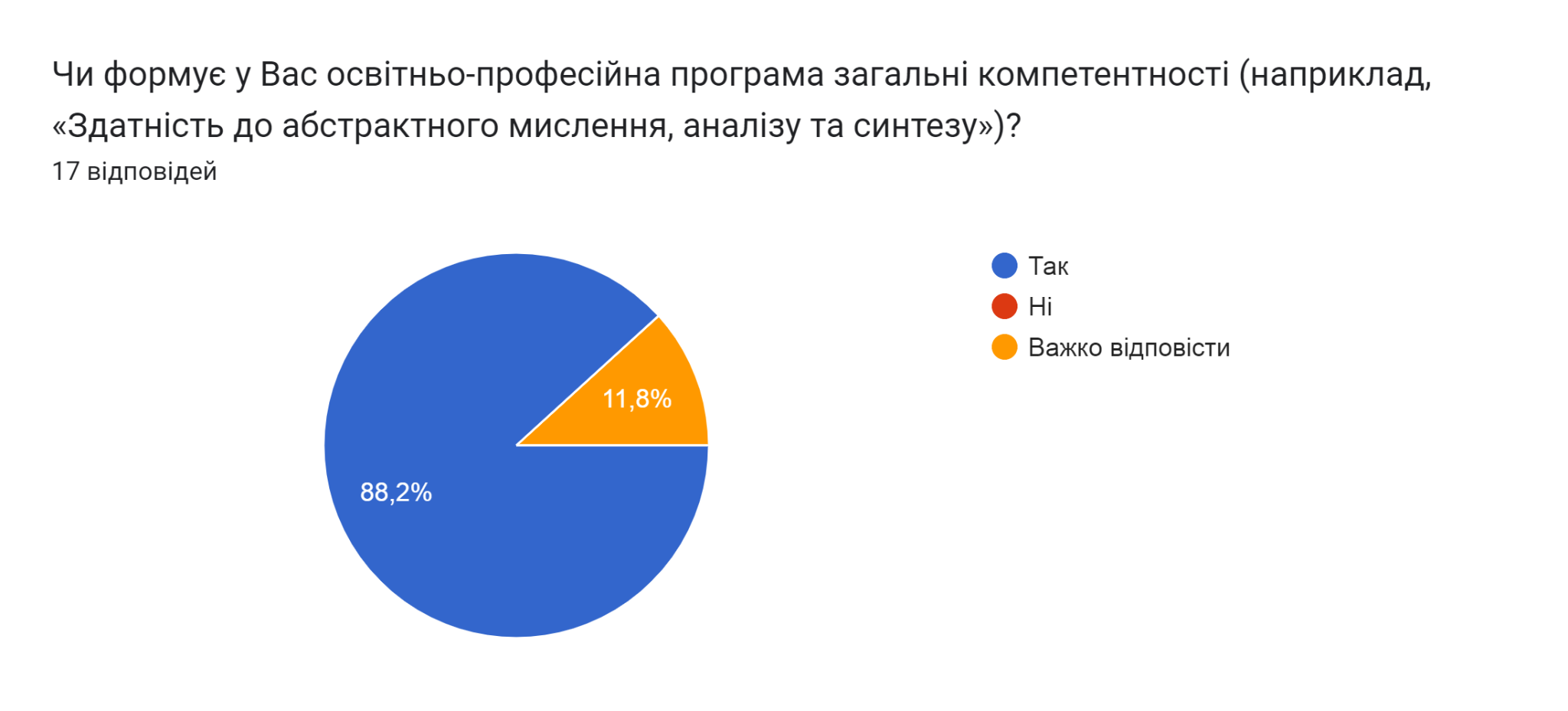 Чи формує у Вас освітньо-професійна програма спеціальні (фахові) компетентності, наприклад, здатність організовувати та проводити управлінські дослідження, використовуючи сучасну методологію та інформаційні технології?
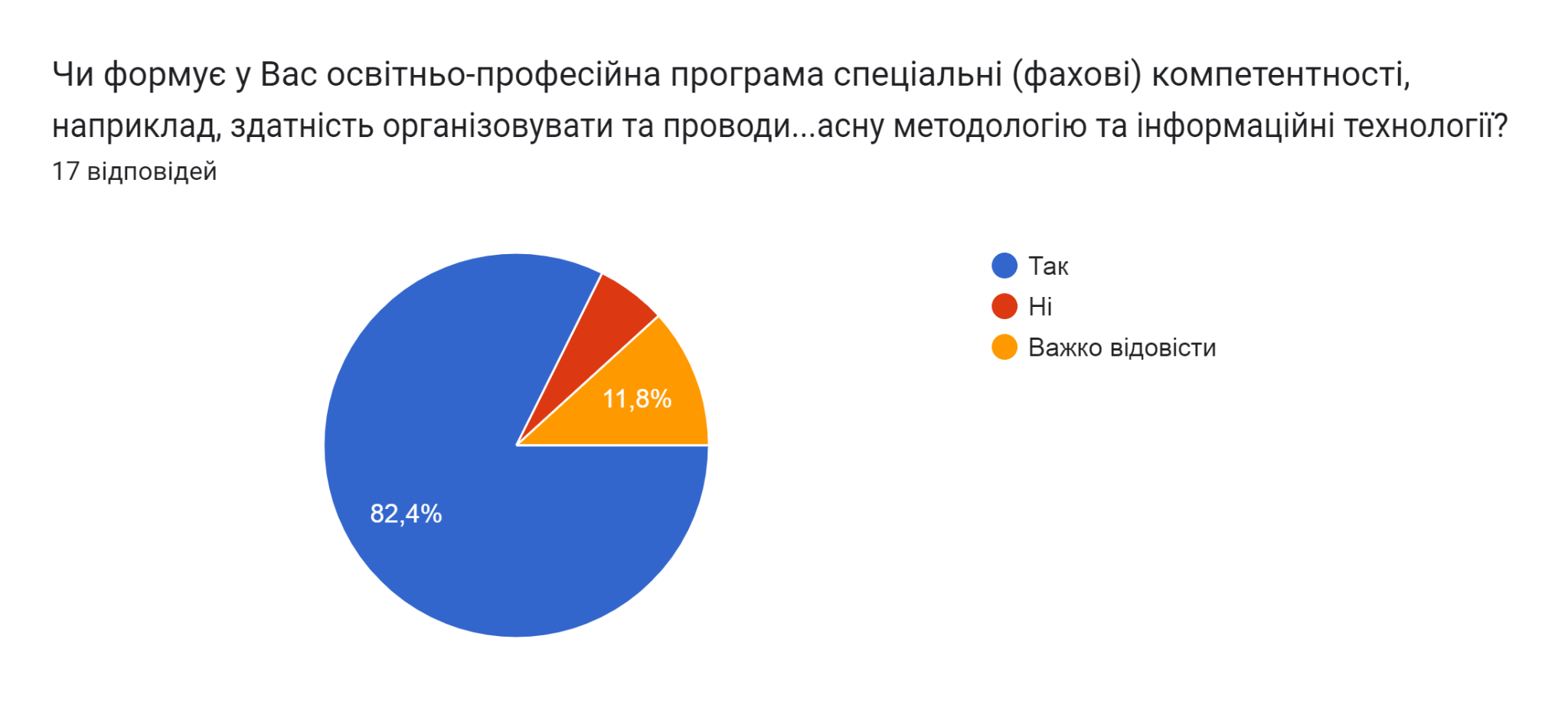 Чи співпали Ваші очікування щодо освітньо-професійної програми Вашої спеціальності з її реальним змістом?
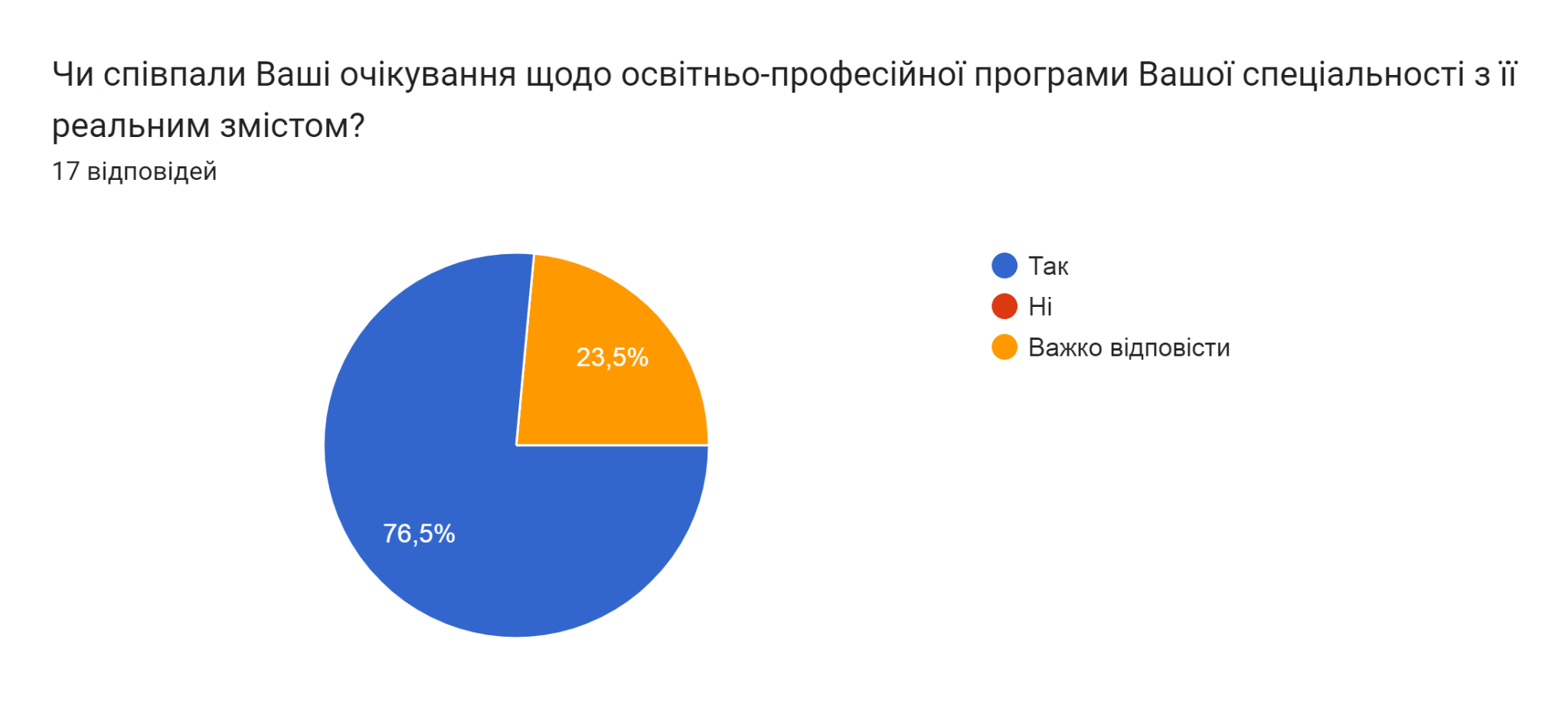 Чи задоволені Ви методами навчання і викладання за Вашою освітньо-професійною програмою?
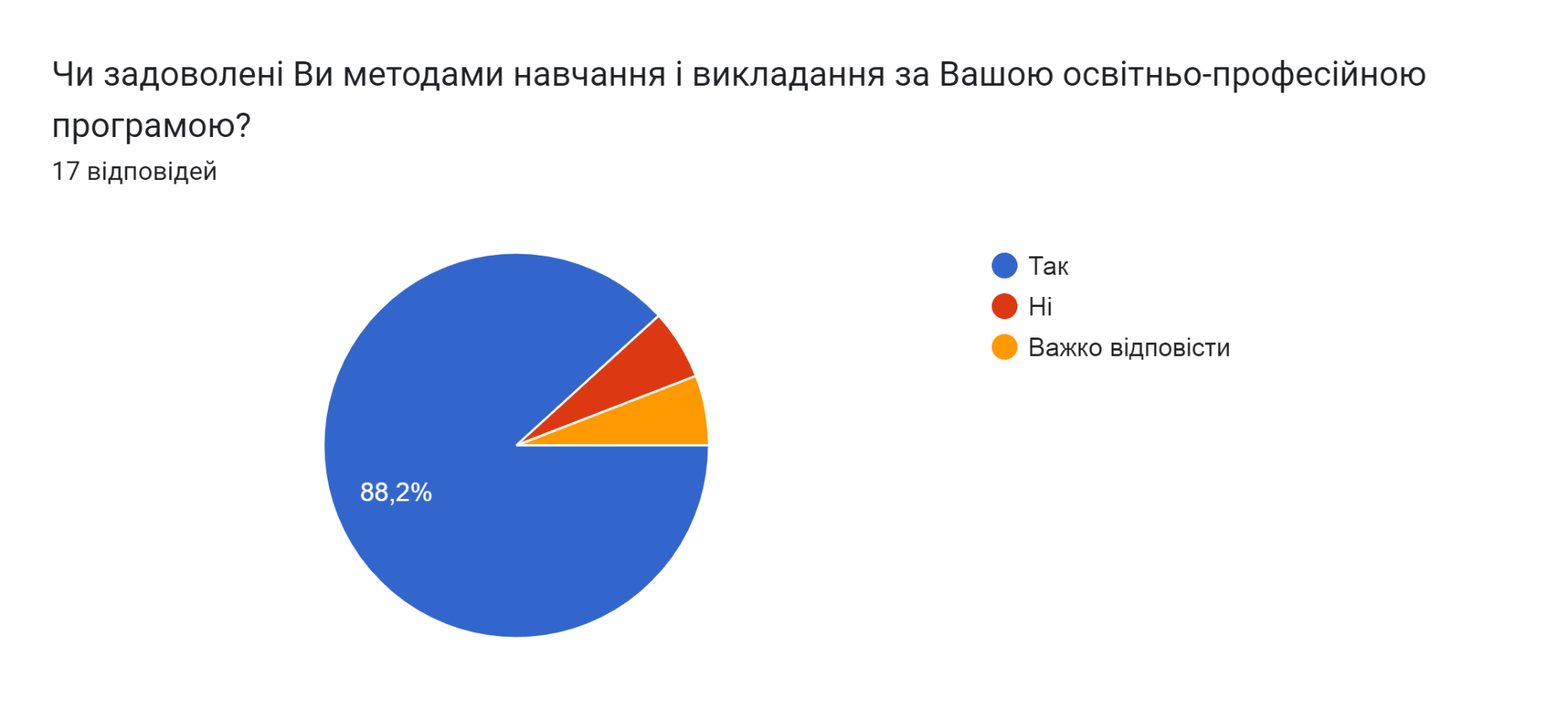 На Вашу думку, чи містить ОПП засади щодо можливостей професійного зростання?
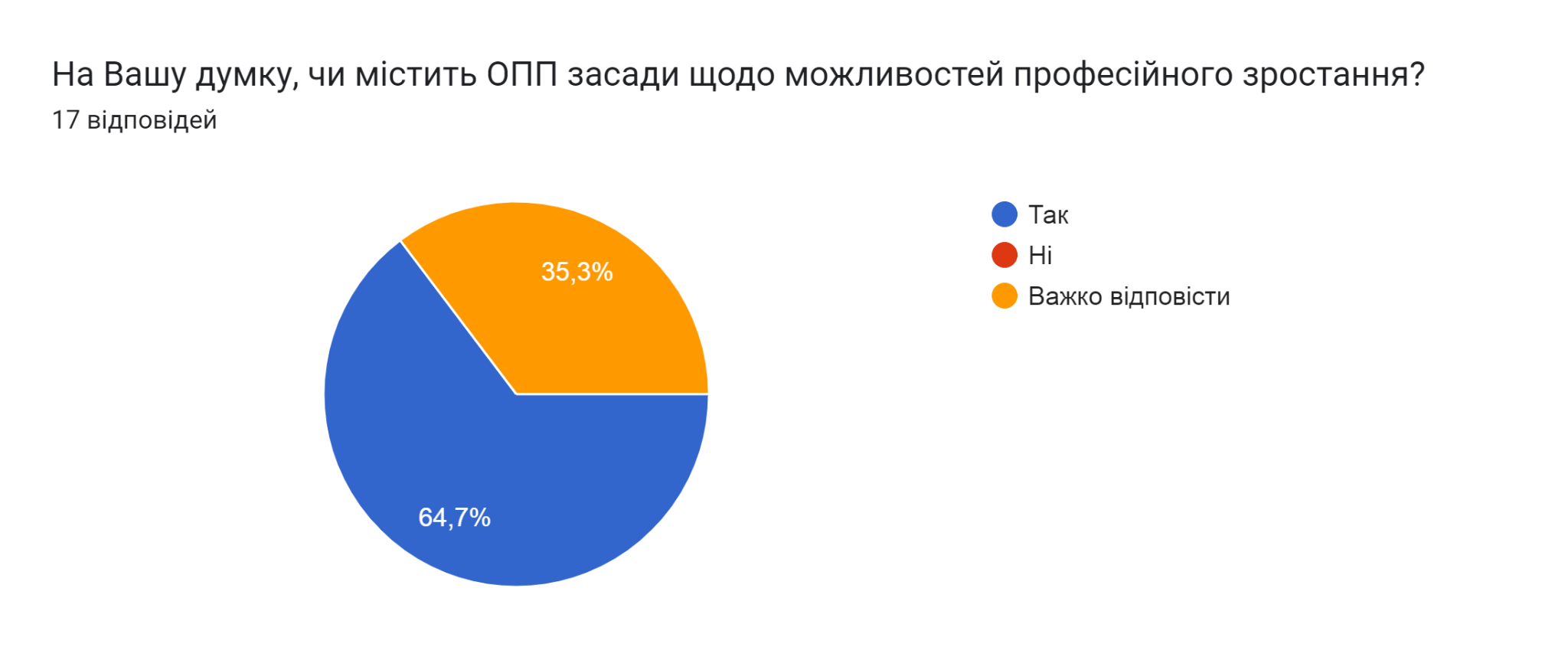 Чи формує у Вас освітньо-професійна програма загальні (філософські і мовні) компетентності?
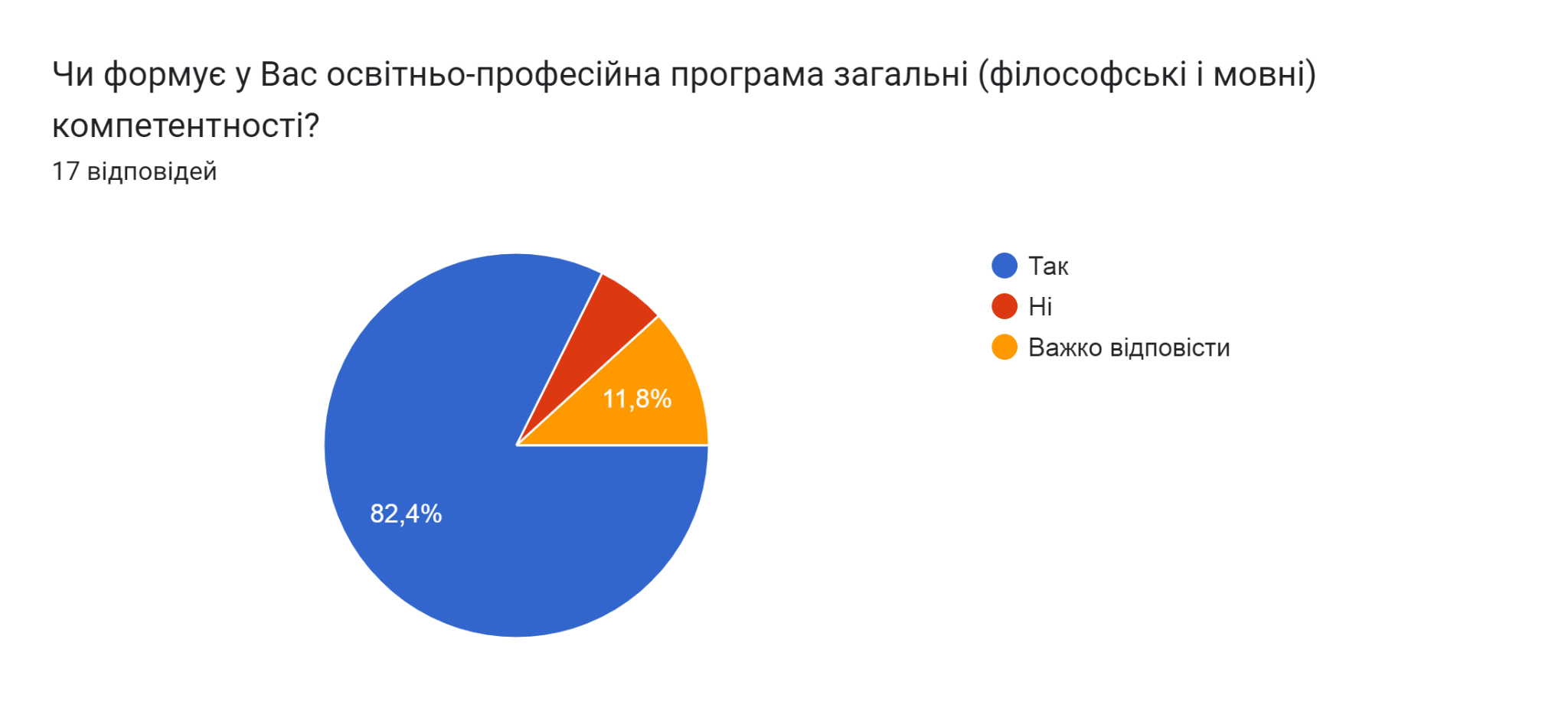